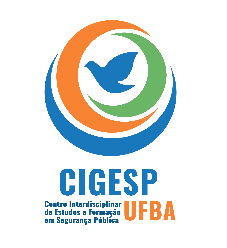 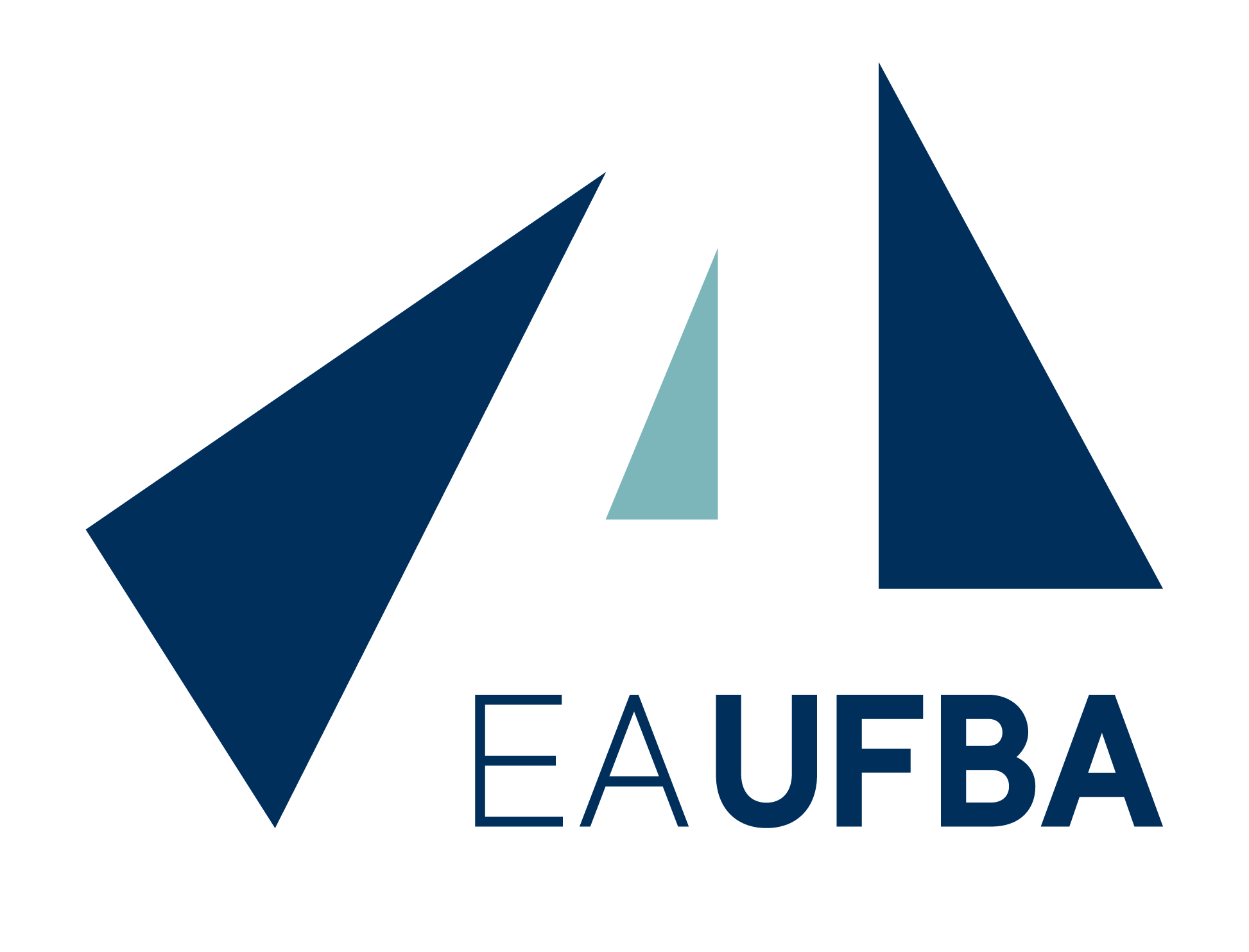 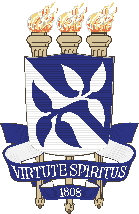 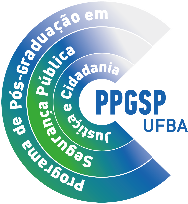 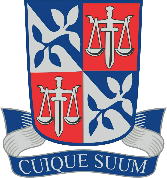 Universidade Federal da Bahia Escola de Administração/Faculdade de DireitoPrograma de Pós-Graduação em Segurança PúblicaMestrado Profissional em Segurança Pública, Justiça e Cidadania
Defesa de Trabalho de Conclusão de Curso
Título
Aluno (a):  Banca Examinadora:
XXXXXXX - Orientador (a):XXXXX - Co-orientador (a):	(se tiver)
Demais membros da Banca Examinadora
Salvador - BA
Problema de Pesquisa
Objeto de Investigação
Pressupostos e Hipóteses
Objetivo Geral
Objetivos Específicos
Quadro Teórico-Metodológico
Conclusões
Referências
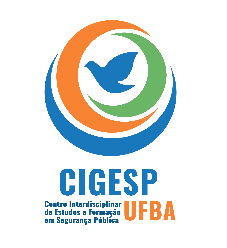 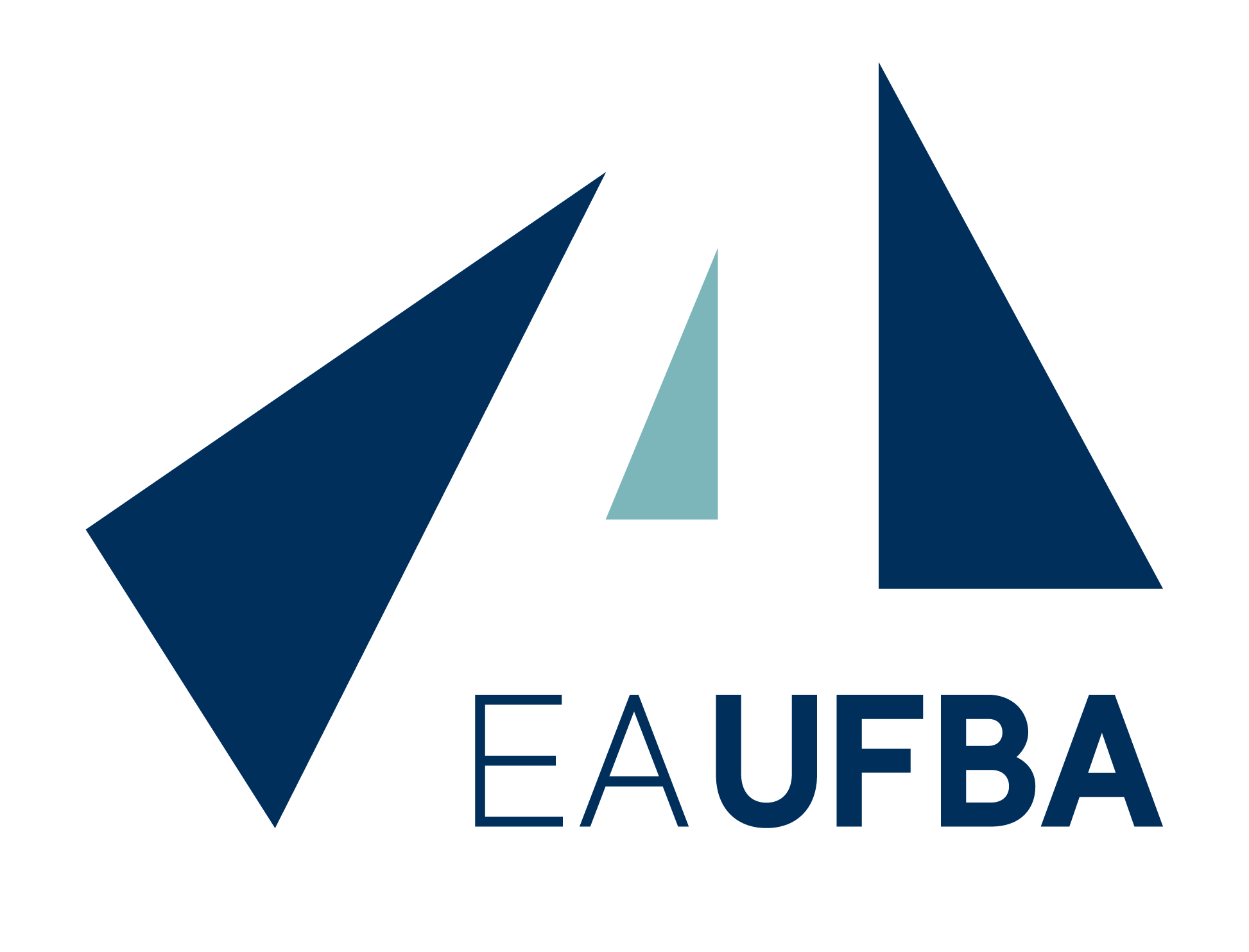 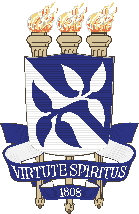 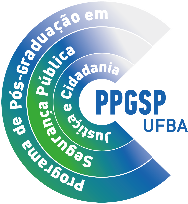 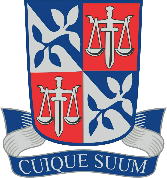 Obrigado(a)!